2025 “歌唱你我”全美学生中文歌曲视频大赛说明会
Fri 12/13/2025 8:30pm ET
北美文教学会 North American Culture and Education Academy  (NACEA)
新美国际文化  New American International Cultural Corp（NAIC)
1
项目名称
2025“歌唱你我”全美学生中文歌曲视频大赛
2025 Sing With Me National Chinese Music Video
Competition
主办方
北美文教学会 North American Culture and Education Academy  (NACEA)
新美国际文化  New American International Cultural Corp（NAIC)
2
Agenda 议程
项目与组委会简介
MV视频大赛办法  
评分标准
大赛曲库
拍摄指南
答疑
联系沟通方式
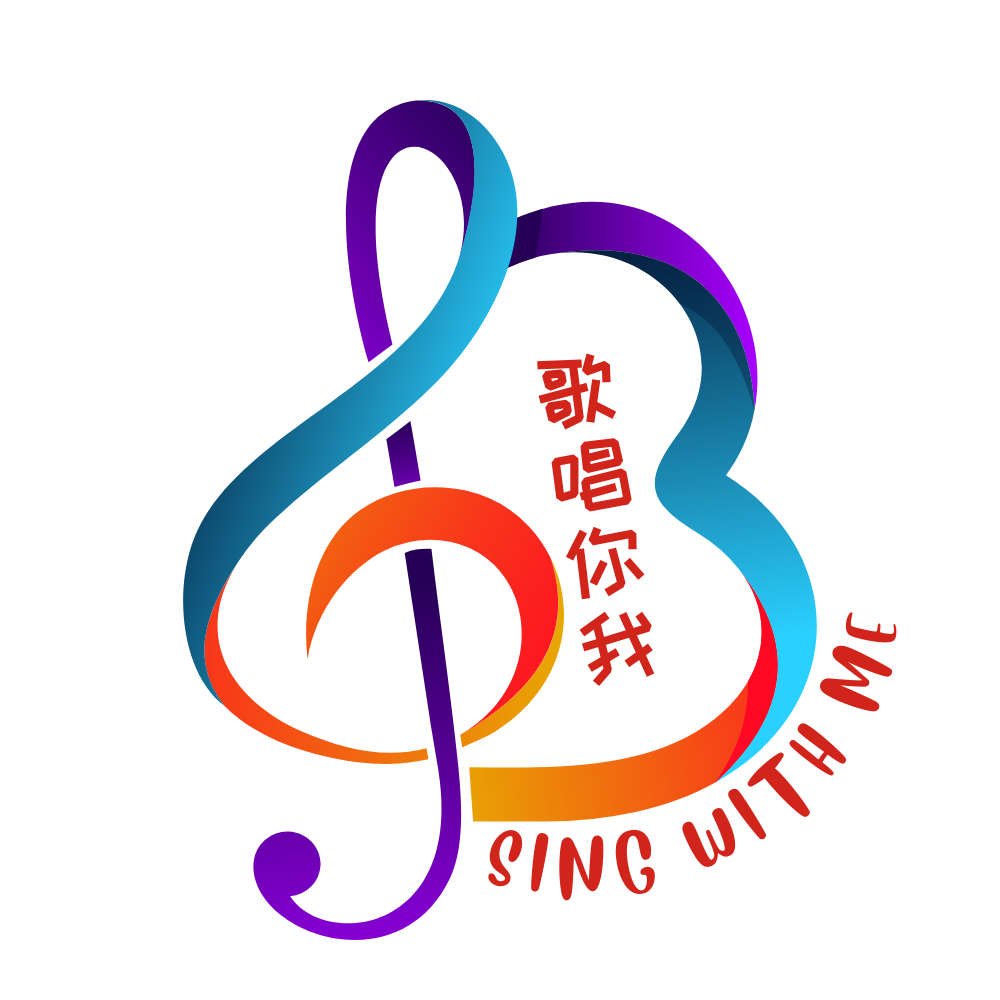 3
【歌唱你我】组委会领导委员会
Lisa Huang Healy 黄丽娟   北美文教学会创始人及执行长美国新美国际文化创始人、董事长及总裁；美国国际文教学会AAICE创始人及执行长；前美国大学理事会中国语言与文化项目副主任
 Shuhan C. Wang, PhD 王周淑涵博士 项目联合创始人及联合主任ELE国际语言教育咨询公司总裁; 亚州协会中文教育资深顾问；前马里兰大学国家外语中心副主任，美国联邦星谈计划领导； 前亚洲协会儿童中文及沉浸项目大联网主任 (CELIN)
 Sean (Xiang) Gao, 高翔教授   项目联合创始人及音乐总监国际音乐会制作人，表演家，教育家和作曲家
   美国特拉华大学首席终身音乐教授
4
【歌唱你我】组委会专家评委团队 (1)
Stacy Lyon女士，犹他州教育厅中文沉浸项目主任
杨静悦女士, 芝加哥公立学区中文项目主任
贾宝才先生, 加州外语项目咨询委员会委员，退休中文教师
王晓艳女士，德州领袖学区中文项目主任
李佳行博士, 密西根州立大学中文副教授
廖山漫女士， 新泽西老桥高中中文教师，美国新泽西州中文教师		     学会副会长
5
【歌唱你我】组委会专家评委团队 (2)
刘美如博士，路易斯与克拉克学院世界语言与文学系讲师，俄勒冈州中国理事会理事，北美文教学会策划主任

谭大立博士，北弗吉尼亚两年制大学中文教授、国际语言系主任，北美文教学会会长，大华府中文教师学会理事

段遐博士，纽约州锡耶纳学院教育系中文硕士项目主任，研究生导师，北美文教学会项目主任

关春梅女士，美国中文教师学会理事，印第安纳州前外语学会会长 ；印第安纳州前中文教师学会会长

董治音博士，特拉华大学副教授，中大西洋区桃李中文教师学会副会长
6
目标
1. 通过音乐表演展示学生的学习成果：激励美国大中小学的中文学习者展示他们的中文和艺术才华。
2. 培养创造力：通过学习和录制中文歌曲视频，学生可以通过艺术和技术媒介来表达他们对所选主题的创造力、情感等。
3.丰富中文课程和教学：通过将音乐融入课程和教学，中文课可以扩展内容并加深学生的学习体验
7
音乐视频（MV）大赛办法
项目受众：全美各州注册的中小学及大学各类中文项目（中文为外语和沉浸式项目及community colleges, colleges, and universities ）的中文师生都欢迎参加。需要以教师为首报名，组织学生参加。参赛者以中文学生为主，并可邀请其他没学中文但是喜爱音乐演唱的本校同学也来参加。以期扩大本项目的影响力和中文学习的推广。 
比赛奖及组别：依学生年级分三个等级 
小学组： K-5年级，一等、二等和三等奖及优秀奖 
中学组： 6-12 年级，一等、二等和三等奖及优秀奖
大学组：大学及研究生皆可， 将根据参加数目选拔一等及优秀奖 

将选30首MV视频入围复赛，在专属官网展出；大约9个原创MV视频将获决赛奖并在线上颁奖典礼展示。
8
大赛时间表
9
评分标准
一、中文语言能力（30分）

     选手中文语言的理解和表达，准确性，流畅度，无明显中文发音错误。

 
二、表演技巧与表现力（40分）

演唱技巧：依照提供的曲库原唱样本来评判选手音准、节奏等是否准确，是否能自如运用自己的声音表现音乐。
情感表达：选手是否能通过自己的演唱充分表达歌词和旋律的意义和情感。
演绎表现：选手的表现力，包括动作、表情等，是否能够为表演增色。
10
三、视频拍摄制作质量（20分）

视频需完整体现一首中文歌曲的故事性，综合体现中文歌唱及视频创意水平（段落可进行改编，但需包含完整主歌、副歌部分)，歌曲时长不低于2分钟，不多于5分钟，歌曲信息与参赛者输入的歌词字幕需完整，且不破坏画面美感。
视频清晰度及剪辑：视频画面的清晰度是否足够，是否能够清楚呈现选手的表演。剪辑的效果是否与歌词和音乐同步并富有艺术表达
视频稳定性：视频拍摄过程中是否稳定，有无明显抖动影响观看的现象；视频的剪辑是否流畅，特效使用是否得当，是否有效增强表演效果。
11
四、创意丰富（10分）
     
改编、表演设计：选手在视频中是否对歌曲进行有创意的演绎，服装、道具、选景、布景等是否符合歌曲歌曲意境以及富有创意。

整体效果：选手的表演是否具有新颖性，能否给观众带来惊喜的视听体验。
12
大赛曲目
2022年歌词创作大赛的9首获奖原创歌曲：提供被选歌谱、歌词及示范视频。

2. 组委会推荐的具有版权的曲库：提供歌谱、歌词及伴奏音乐。

3.自选歌曲：必须通过YouTube 提交音乐视频，并提交歌曲的原始音频或视频样本链接，先与组委会报备，经过同意后才能制作。
13
2025 推荐曲库

2022年【歌唱你我】原创作品
https://www.singwithme.org/songoftheawardwinners
14
2025

推荐曲库
（2024版权曲目）
15
2025

推荐曲库
16
视频拍摄指南 （1）
1. 完整展示1首中文歌曲，综合体现参赛者的中文、演唱及视频制作 与创意水平。作品不得与政治宗教有关。
2. 提交视频文件格式：mp4或mov；横屏视频，最低分辨率1920*1080，4k为佳。
3. 拍摄场景：画面背景干净，整洁，光线良好。画面中请避免出现旗帜、地图、商标、图标等图案，作品不能包含争议、令人不适的内容；不能出现违反公序良俗、不符合青少年年龄阶段特点的相关元素。
17
视频拍摄指南（2）
4. 拍摄服装：
参与拍摄人员着装整洁庄重，不带文字或者品牌LOGO等有商业元素的着装，请避免出现旗帜、地图、商标、图标等图案。
5. 拍摄注意事项：
请用手机或其他专业设备横屏拍摄。如果用手机拍摄，建议使用三脚架、稳定器等专业辅助设备，确保拍摄效果。
跟着音乐拍摄，拍摄时用音箱或者其他设备外放歌曲，确保听着音乐演绎（原唱或录制好的演唱音频），确保口型一致。
镜头组成，建议多拍摄几遍，可拍摄特写、近景、中景、全景的正、侧面镜头，有条件也可加入手持镜头的拍摄。
视频表演者必须是原始音频录制者。
18
音频录制指南（3）
一、单独录音频，确保录制环境安静，条件允许时，到录音棚录制。如需自行录制者，建议选择较为安静及较好隔音效果的地方录制。
二、录制与伴奏节奏匹配的人声声，跟着伴奏唱，不要清唱。录制时分轨录制，与回放的伴奏音频同步演唱，分轨录制。（例：准备两个设备，手机或电脑，一个通过耳机播放伴奏音频，另一部设备连接麦克风同步录制演唱音频）。嘴不要离麦克风太近，注意角度，以防喷麦杂音。
三、文档保存：所有录制好的音频文件应立即保存在不同的两个硬盘或云盘上，以防丢失。
19
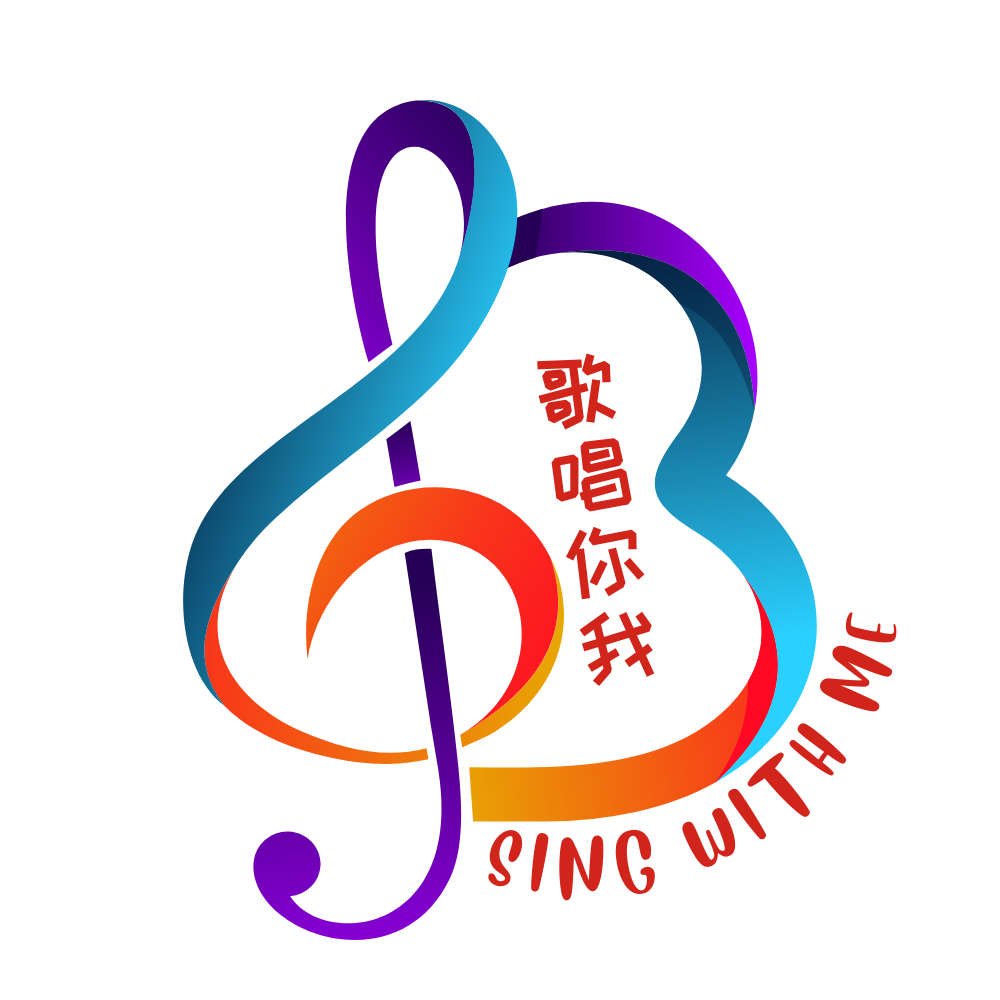 问题答疑Questions & Answers
项目电子邮件Program Email：admin@naicny.com    

“歌唱你我”官网：https://singwithme.org 

北美文教学会官网： https://www.naceany.com/singwithme

新美国际文化官网： https://www.naicny.com/singwithme
20
联系沟通方式
大赛有关信息请见官网 https://www.singwithme.org/
大赛微信群，方便答疑，快速交流
项目邮箱： admin@naceany.org
21
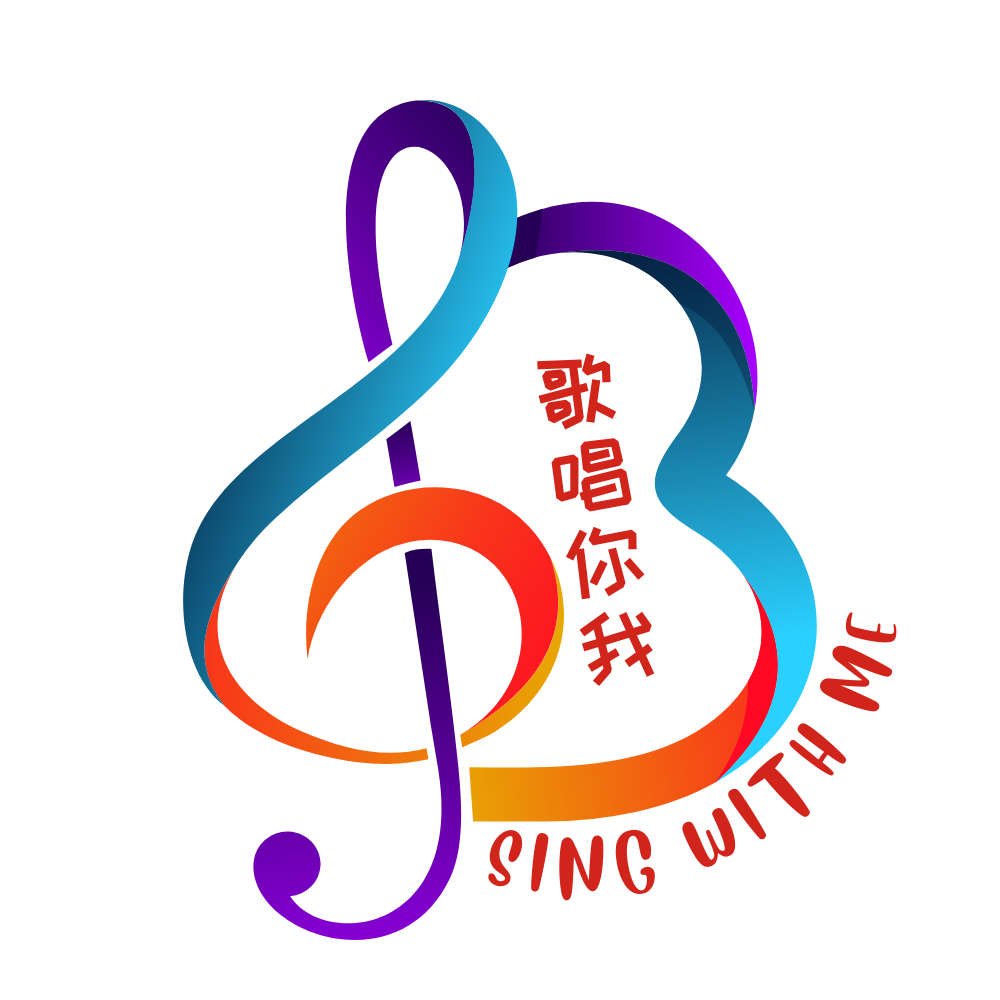 Questions & Answers
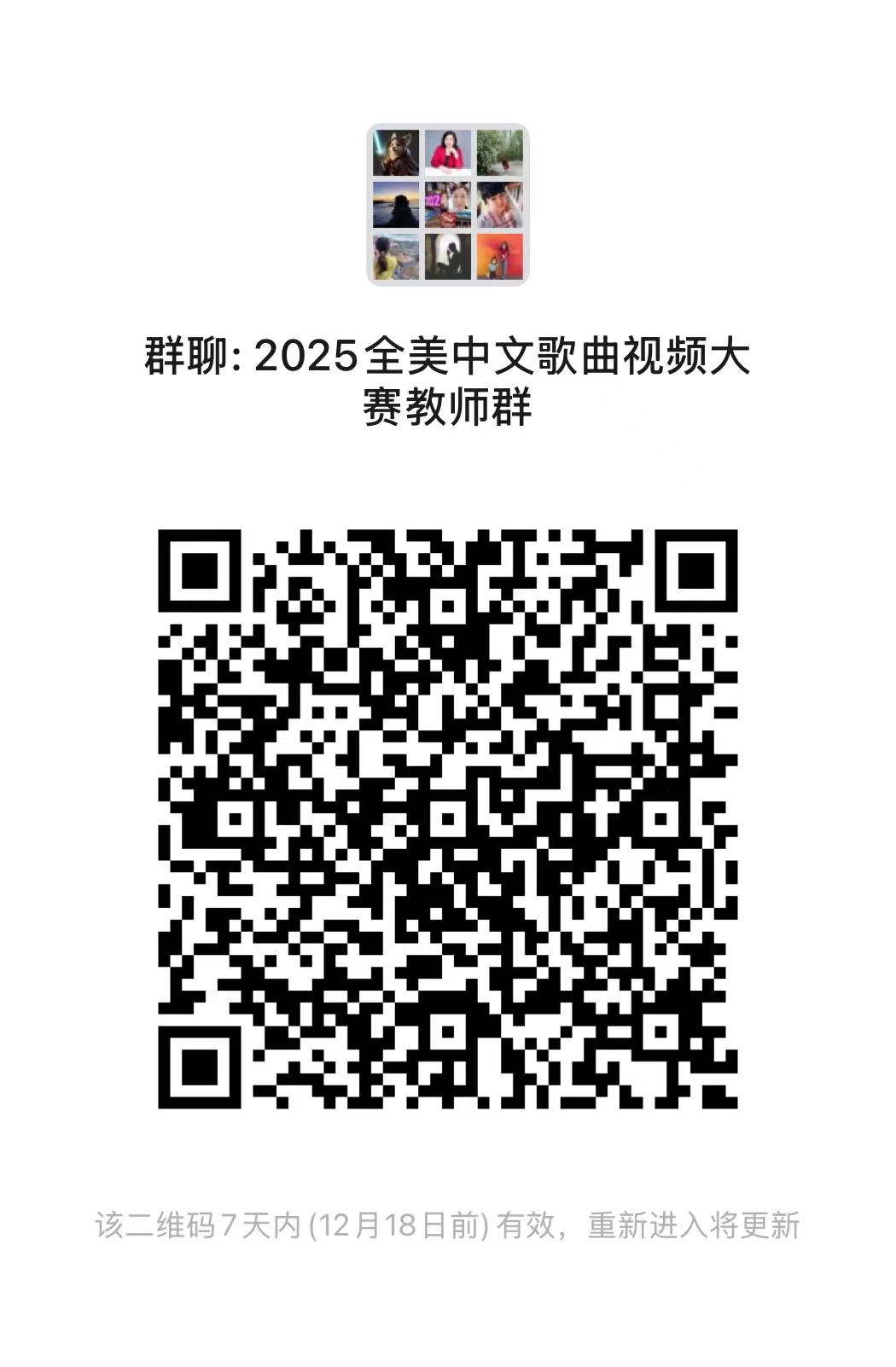 Program Email：
admin@naicny.com    

歌唱你我官网：
https://singwithme.org 
北美文教学会官网
https://www.naceany.com/singwithme
新美国际文化官网
https://www.naicny.com/singwithme
欢迎扫描入群
22
谢谢大家！
23